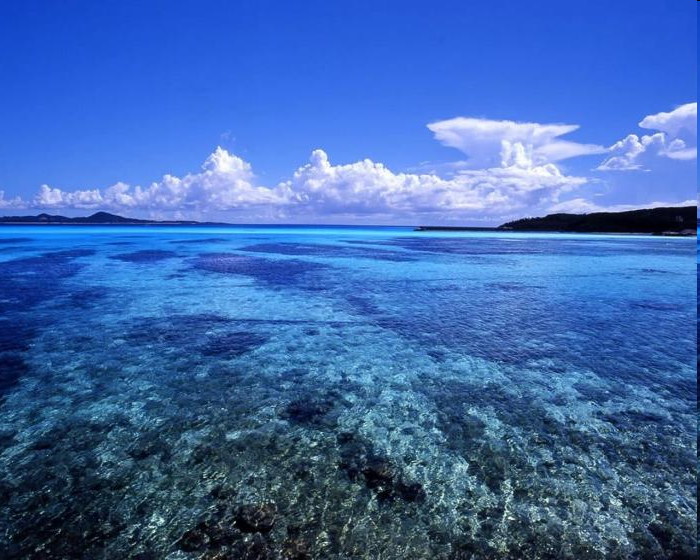 Innovations for the Oceans of Tomorrow
Jay Pearlman
OoT Workshop, Oceans17 
Aberdeen
June 22 2017
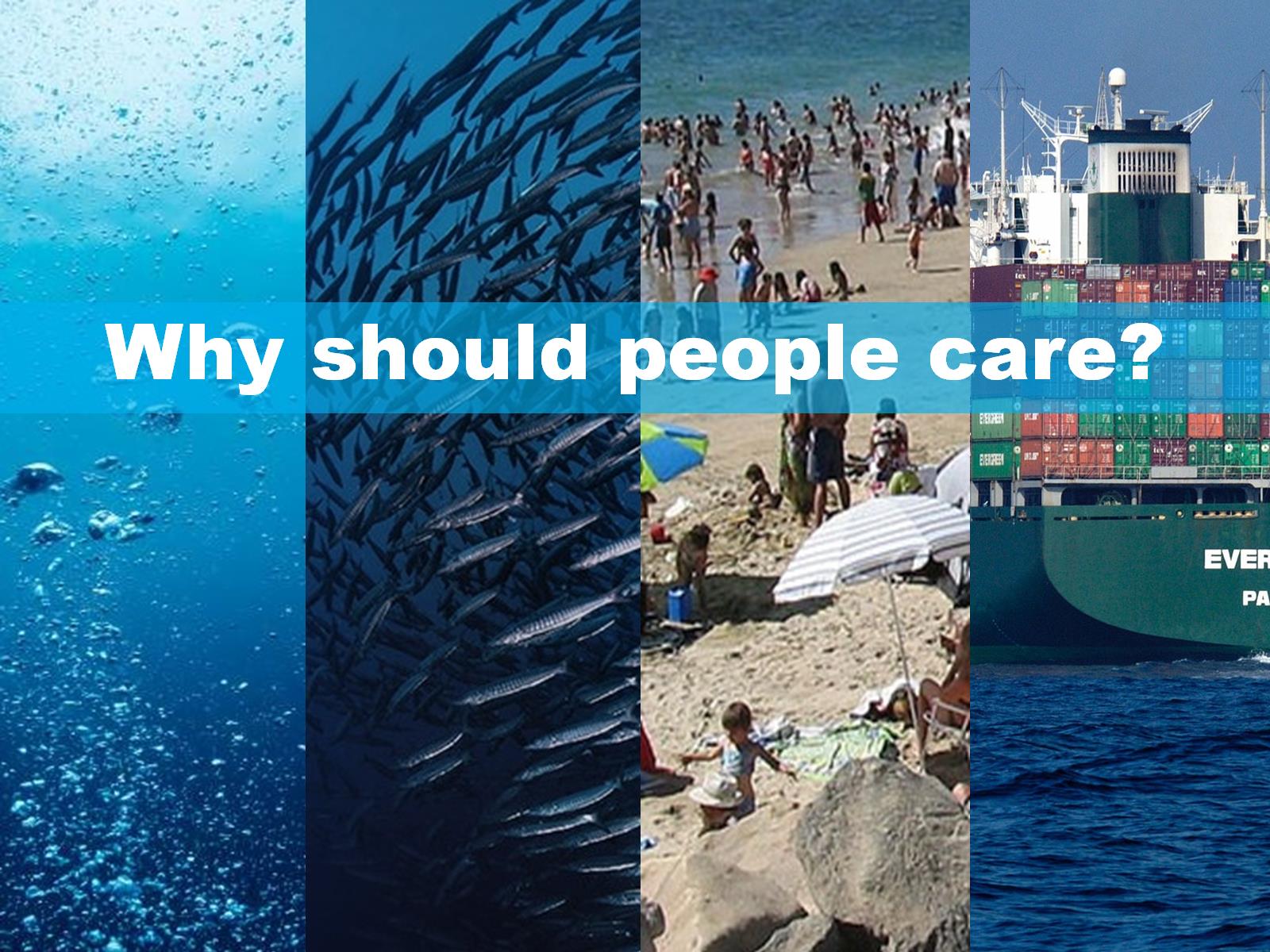 Why should people care?
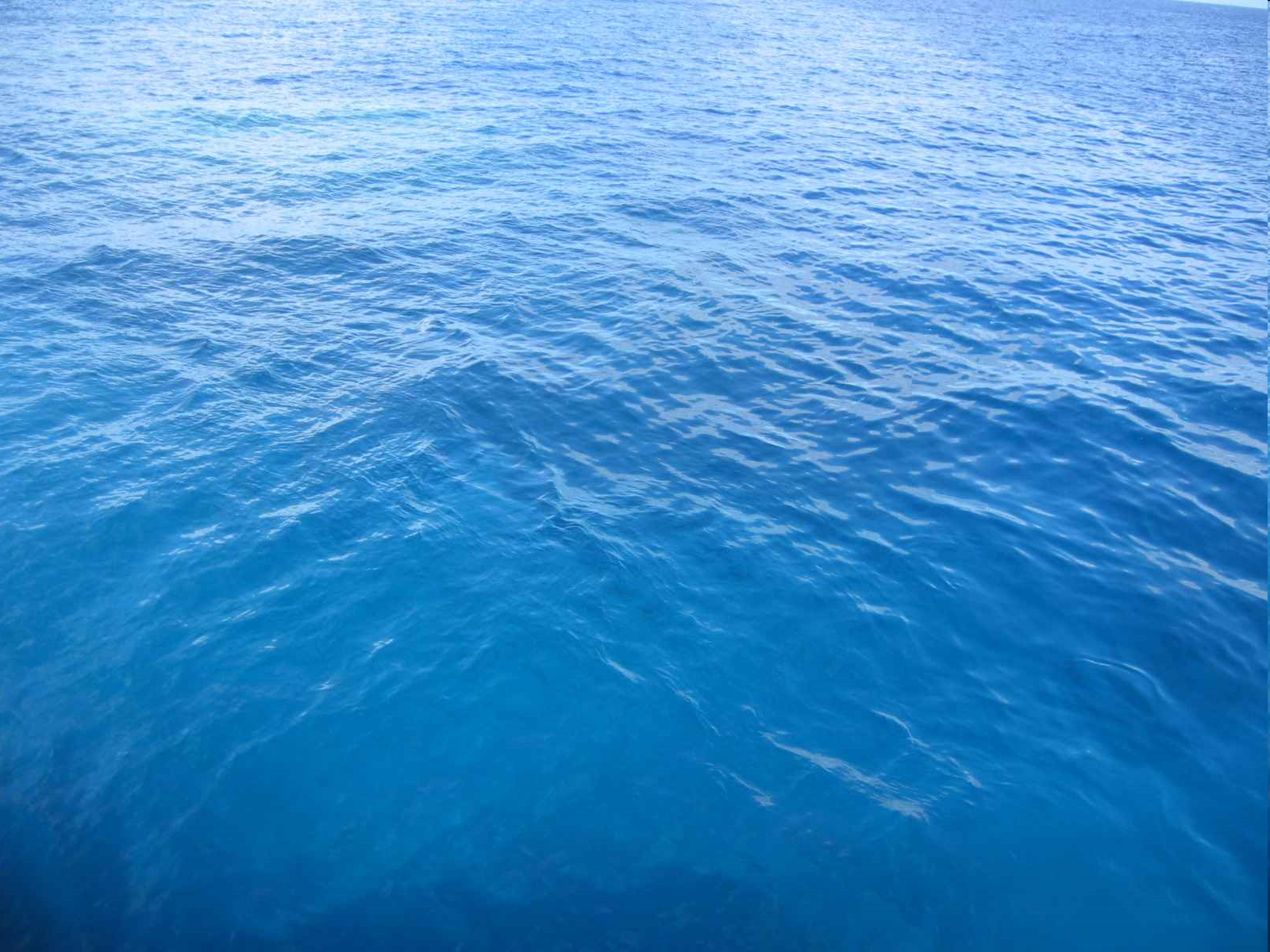 “Seas and oceans have a huge impact on our daily lives, providing an essential part of our wealth and well-being. “

“They are not only a critical source of food, energy and resources, but also provide the majority of Europe's trade routes.”
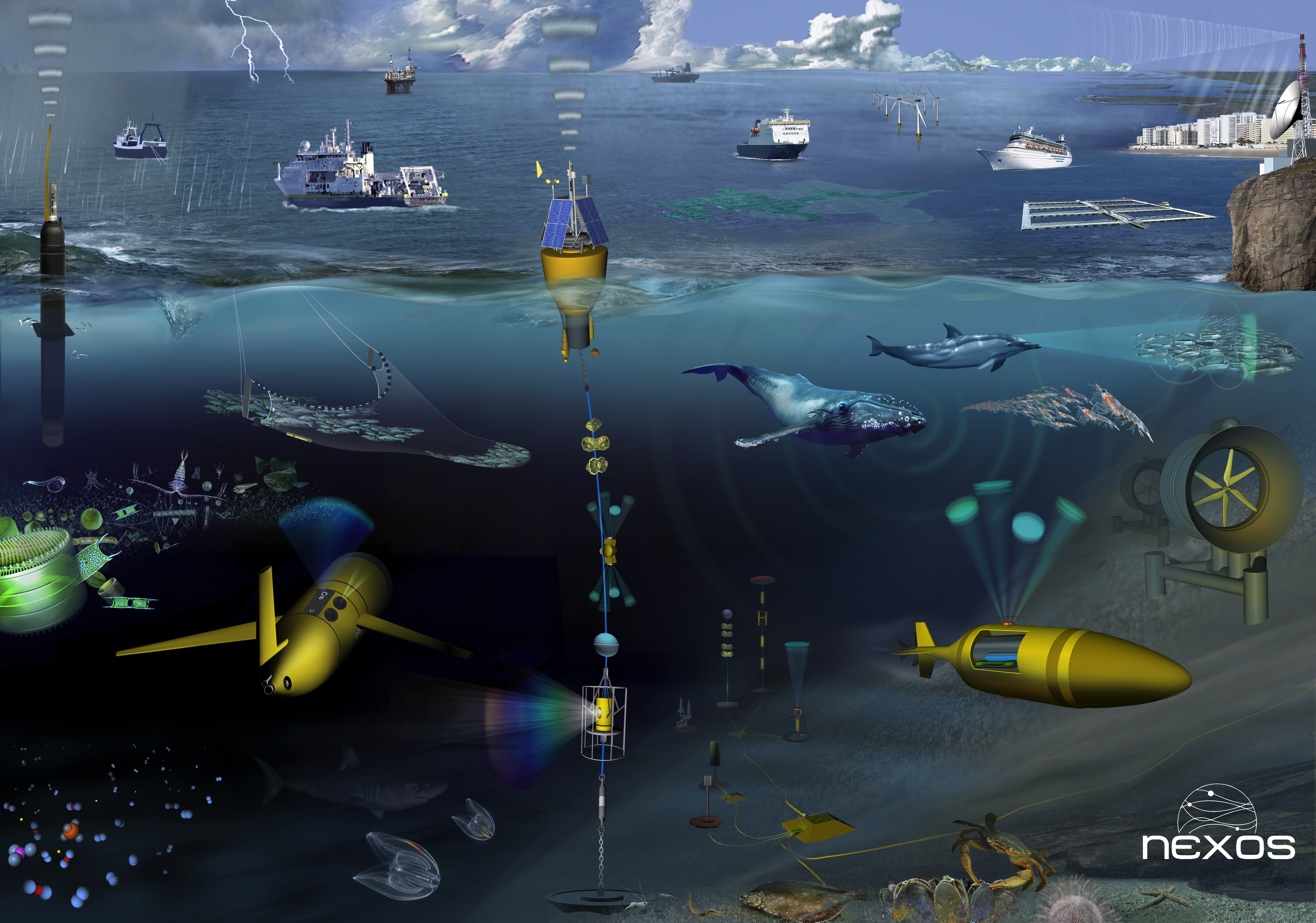 4
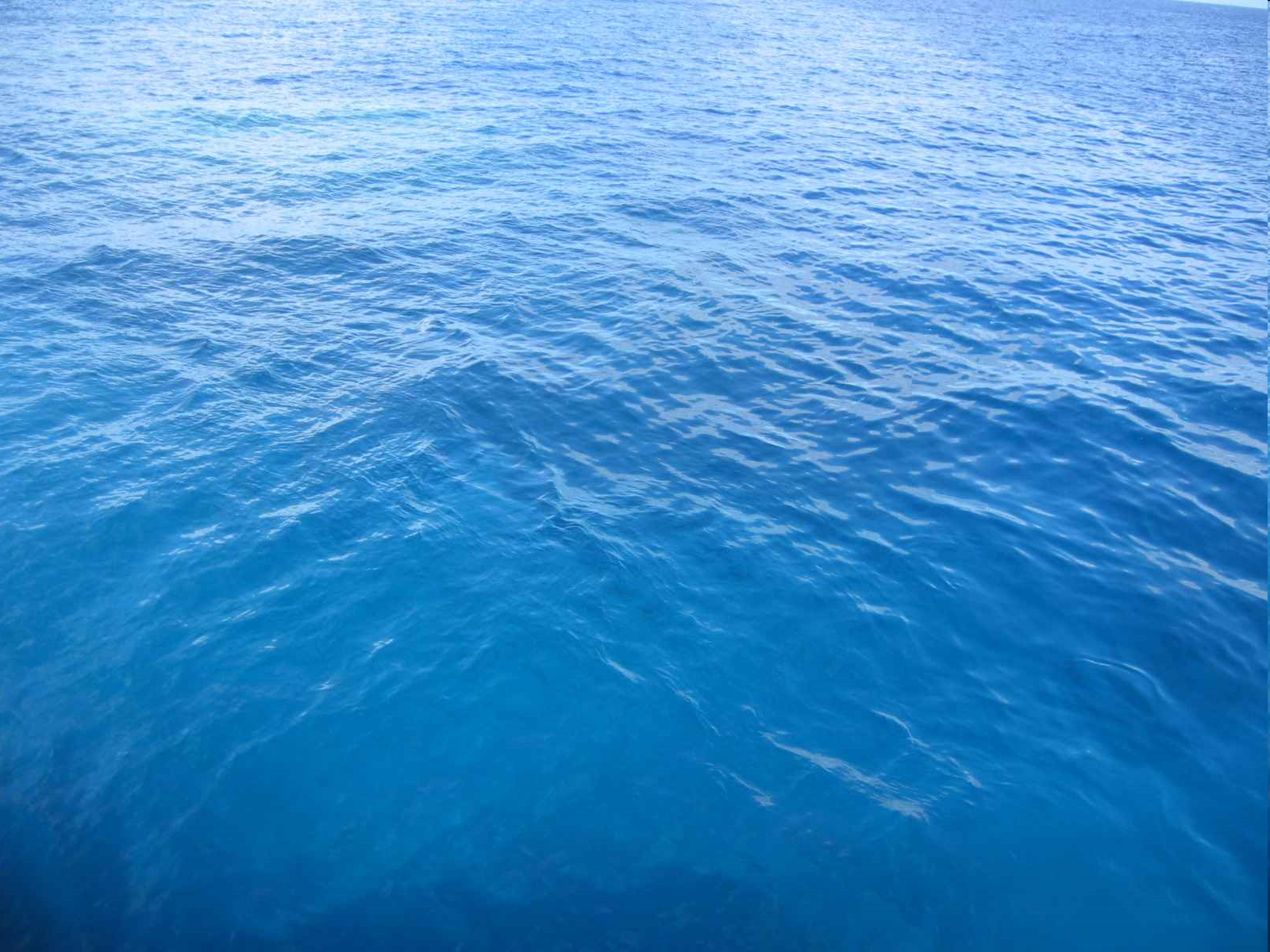 "The Ocean of Tomorrow (OoT) 2013" - a cross-thematic program focused on fostering research and innovation in marine technologies.
5
6
OoT Workshop – Session 1
OoT Workshop – Session 2
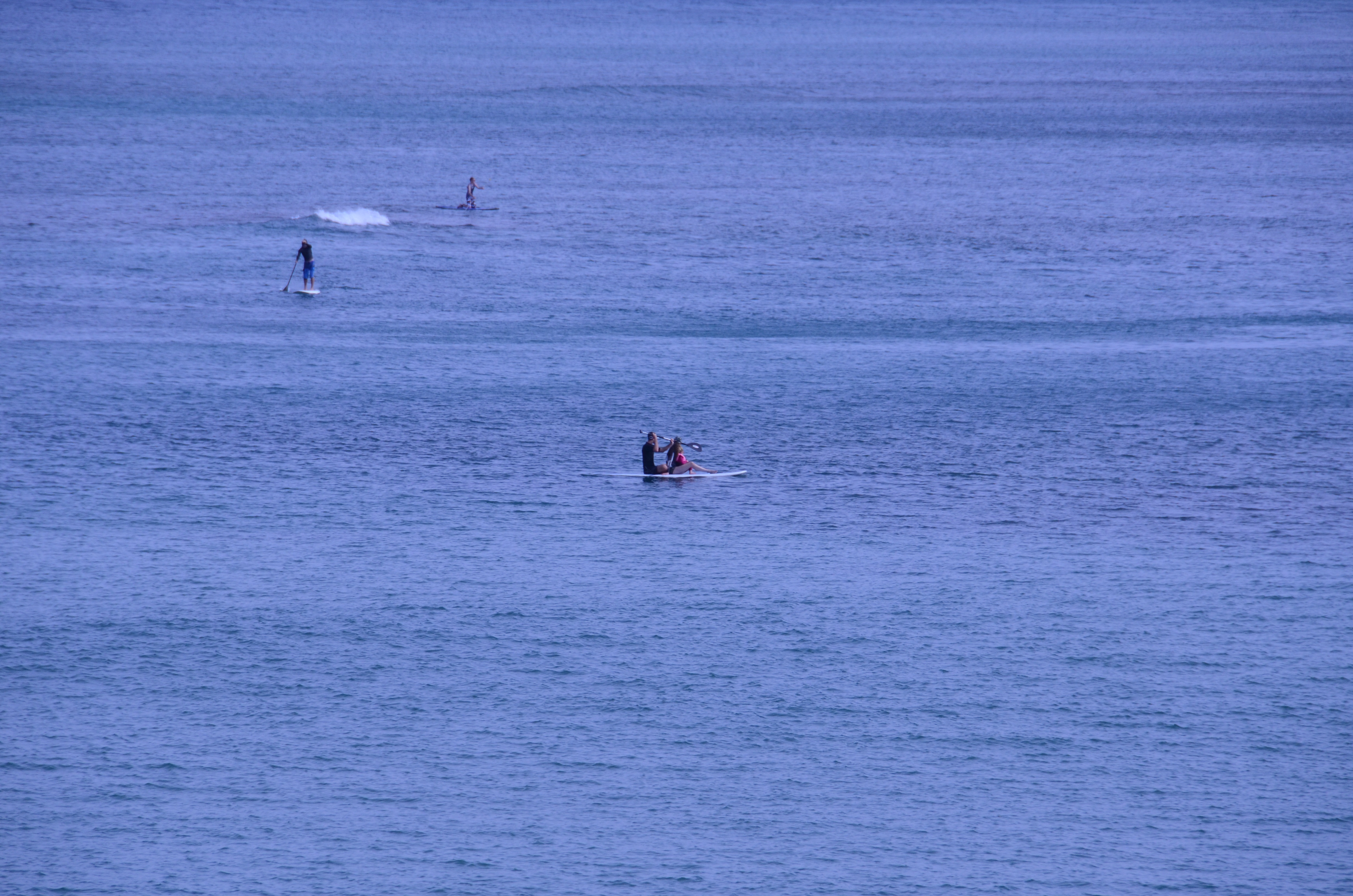 Thank you